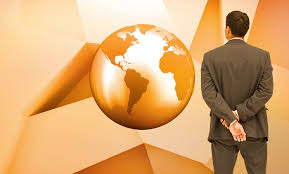 محاضرات مقياسحوكمة الشركاتمن اعداد الأستاذة :د/ خليدة عابي
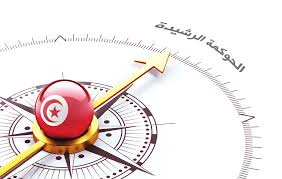 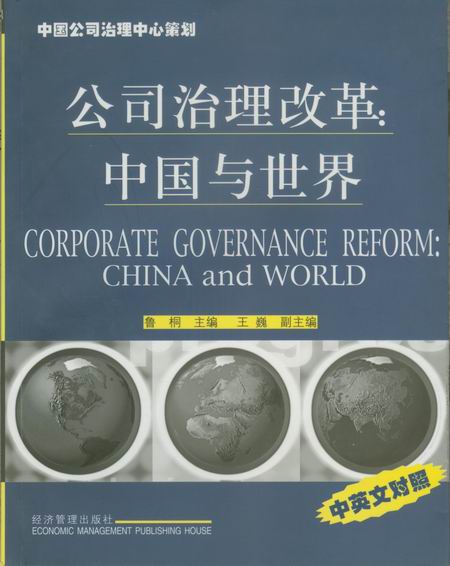 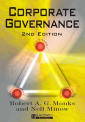 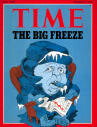 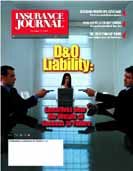 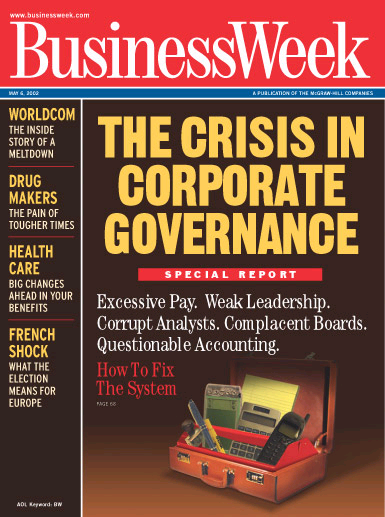 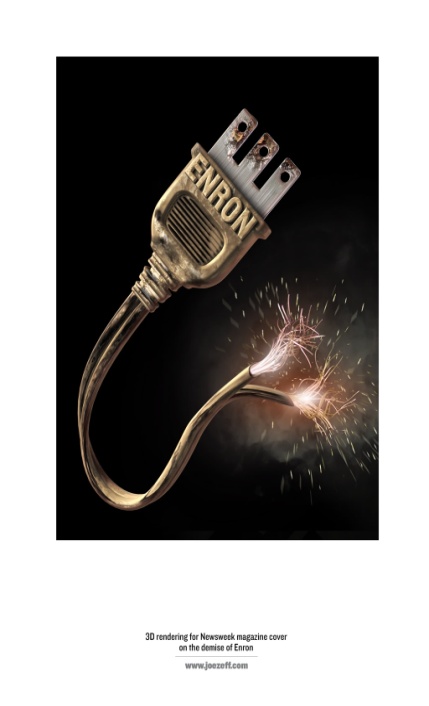 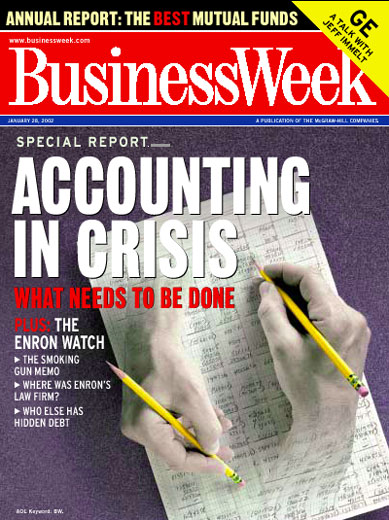 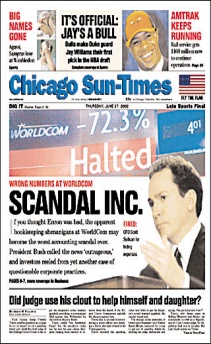 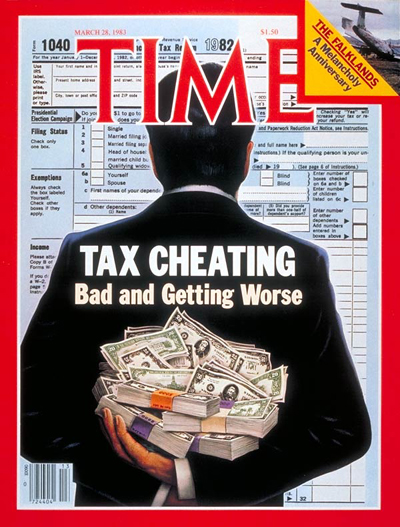 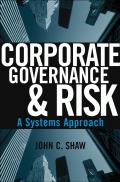 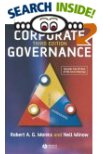 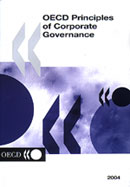 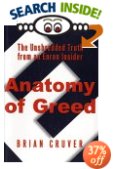 لماذا أصبحت حوكمة الشركات حديث العالم؟
إخفاقات الشركات
جشع المدراء
الركود الاقتصادي
فشل الخطط التقاعدية
العولمة
الخصخصة (التخاصية)
الوعي الداخلي بحالة العمل،
أظهرت الدراسات أن حوكمة االشركات تسهم بالنمو الاقتصادي والازدهار (المعامل الثلاثي)
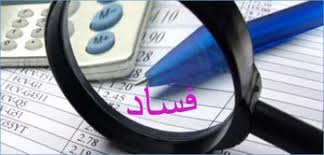 أولا :العوامل التي أدت إلى ظهور حوكمة الشركات
العوامل الغير مباشرة:
 العامل التاريخي لنشأة حوكمة الشركات
 عولمة أسواق رأس المال وانتشار الفساد
العوامل الاقتصادية
الجدول رقم (01): ملخص تأريخي لتطور مفهوم حوكمة الشركات
العوامل المباشرة
منذ أن بدأ انهيار الشركات الرائدة في العالم يتابع بشكل متسارع، والعالم يحاول إيجاد الحلول المناسبة لمنع مثل تلك الانهيارات لما لها من تأثير سلبي كبير قد يؤدي إلى انهيار اقتصاد تلك الدول بشكل كامل. 
ويمكن إجمال العوامل المباشرة لظهور حوكمة الشركات بما يلي: 
انفصال الملكية عن الإدارة وظهور نظرية الوكالة 
اللجان العلمية المشكلة في بريطانيا وامريكا Cadbury-Sarbones & Oxley
الانهيارات المالية
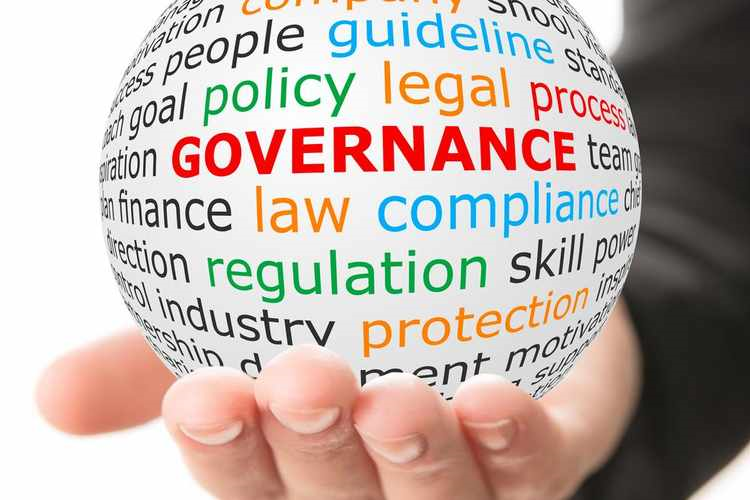 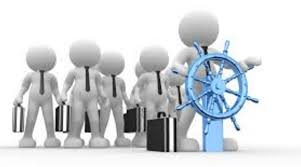 ثانيا : ماهية حوكمة الشركات
تعددت التعاريف المقدمة لحوكمة الشركات من طرف الكتاب والباحثين والهيئات والمنظمات الدولية فمفهوم الحوكمة ينظر إليه بين الأوساط المهنية والأكاديمية على حد سواء كأسلوب إداري حديث يمكن عن طريقه إدارة المنشآت والمنظمات وإحكام الرقابة عليها ووضع الأطر اللازمة لتحديد العلاقات المتداخلة بين الأطراف داخل وخارج المؤسسات ومسؤوليات كل طرف بشكل دقيق.
تعريف منظمة التعاون الاقتصادي والتنمية: في عام1998 (OECD) بأنه: "النظام الذي يوجه ويضبط أعمال المؤسسة، حيث يصف ويوزع الحقوق والواجبات بين مختلف الأطراف في المؤسسات مثل مجلس الإدارة، الإدارة، المساهمين وذوي العلاقة ويضع القواعد والإجراءات اللازمة لاتخاذ القرارات الخاصة بشؤون المؤسسة، كما يضع الأهداف والاستراتيجيات اللازمة لتحقيقها وأسس المتابعة لتقييم ومراقبة الأداء
ثالثا: خصائص حوكمة الشركات
رابعا :أهمية حوكمة الشركات
الجانب القانوني
الجانب الاقتصادي
الجانب المحاسبي والرقابي
الجانب الاجتماعي
إعادة الثقة في أعمال الشركة وفي الاقتصاد الذي يولدها، فهي تهيئ الجو لنمو وتعدد الشركات المساهمة والحد من هروب رؤوس الاموال 
زيادة الاصلاحات الاقتصادية العالمية ,
وضع أسس مبادئ السوق الحرة في الاقتصاديات المغلقة مما يولد جيلا جديدا من أصحاب المشاريع والمستثمرين في جميع انحاء العالم 
زيادة فرص التمويل وانخفاض تكلفة الاستثمار واستقرار سوق المال وانخفاض درجة المخاطر ، كذلك تحسن الحوكمة من جودة الانتاج السلعي او الخدمي ومن ثم زيادة قدرتها التنافسية وتحقيق التكامل في الأسواق العالمية 
تقوي ثقة الجمهور في صحة عمليات الخصخصة عند توجه الدولة إلى إعداد مؤسسات القطاع العام للخصخصة
تظهر أهمية الحوكمة في عنصرين أولهما المتابعة والرقابة لاكتشاف الانحرافات والتجاوزات، والعنصر الثاني هو تعديل وتطوير عمل الشركات من خلال الضبط والتحكم لغرض تصحيح الانحرافات 
تحقق الحيادية والنزاهة والاستقامة لجميع العاملين في الشركة ابتداءاً من مجلس الإدارة وإلى أدنى مستوى إداري فيها.
تحقق الاستفادة القصوى والفعلية من نظم المحاسبة والرقابة الداخلية وخاصة في عمليات الضبط الداخلي  وتحقق أعلى مستوى ممكن من الشفافية والإفصاح في التقارير المالية . 
محاربة الفساد المالي والاداري للشركات.
توفر البيئة المناسبة للرقابة من خلال ضمان الالتزام بمعايير التدقيق إذ أنها توفر درجة عالية من الاستقلالية وعدم الخضوع لأية ضغوط ومن اي جهة كانت
تهتم الحوكمة بتحقيق التوازن بين الاهداف الاجتماعية والاقتصادية وبين الأهداف الفردية والجماعية وتهدف إلى ربط مصالح الافراد والشركات والمجتمع.
ب -إن اهتمام الشركة بالأمور الاجتماعية يؤدي إلى تحسين صورتها وتزايد قبولها في المجتمع، وكل دولة بحاجة إلى ازدهار ونمو الشركات العاملة فيها لإشباع الحاجات كتوفير فرص العمل والخدمات الصحية وغيرها ليس لتحسين مستوى المعيشة فقط بل لتعزيز التماسك الاجتماعي 
ج-تسهم الحوكمة في تخفيف حدة الفقر وتعزيز حقوق الانسان وإرساء قواعد العدل واستمرار عمل الشركات، وانهيارها لا يُعد خسارة تصيب المساهمين فقط وإنما تصيب العاملين وأصحاب المصالح الأخرى.
إن التشريعات واللوائح تعد العمود الفقري لأطر وآليات حوكمة الشركات، إذ إن القوانين والقرارات تنظم بشكل دقيق ومحدد العلاقة بين الأطراف المعنية في الشركة والاقتصاد ككل، وتتداخل قواعد حوكمة الشركات مع العديد من القوانين مثل قانون الاستثمار، قانون الشركات، المعايير المحاسبية والتدقيقية، قانون الضرائب، وغيرها
خامسا: أهداف الحوكمة المؤسسية
حماية حقوق المساهمين بصفة عامة سواء أقلية أو أغلبية وتعظيم عوائدهم. ·
تمكين المساهمين وأصحاب المصالح من ممارسة الرقابة الفعالة على إدارة المؤسسة
زيادة ثقة المستثمرين بأسواق أ رس المال. ·
على مستوى الأفراد
تحسين أداء المؤسسة وتعظيم قيمتها الاقتصادية. ·
تدعيم المركز التنافسي للمؤسسة في أسواق رأس المال. 
تحسين الممارسات المالية والمحاسبية والإدارية في المؤسسة. ·
منع المتاجرة بالسلطة في المؤسسة وتأكيد المسؤوليات وتعزيز المساءلة.·
على مستوى المؤسسة
تشجع جذب الاستثمارات، وتدفق الأموال المحلية والأجنبية. ·
مراعاة مصالح المجتمع والعمال. ·
تحسين الكفاءة الاقتصادية وزيادة معدلات النمو الاقتصادي. ·
دعم استقرار ومصداقية القطاع المالي ومنع حدوث أزمات أو انهيارات مالية. ·
على مستوى الدولة:
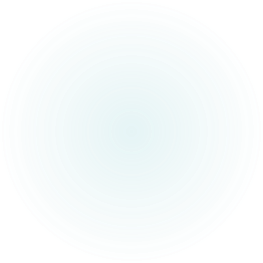 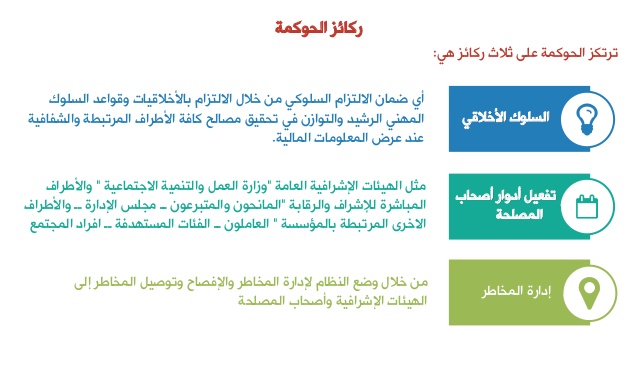 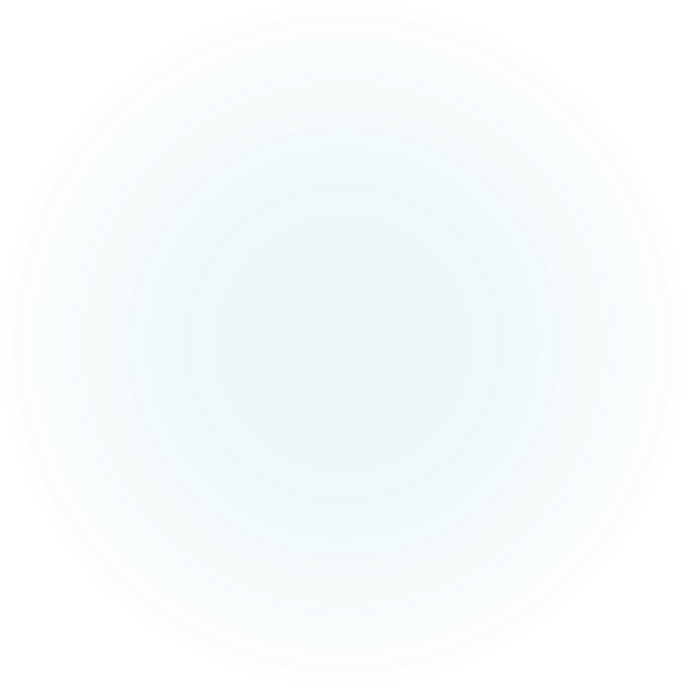 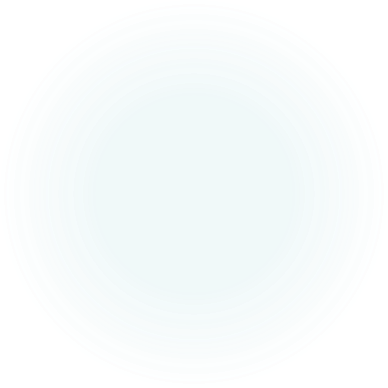 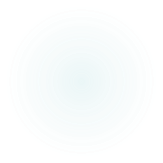 سادسا : مقومات حوكمة الشركات
- توافر بيئة قانونية وتشريعية توفر درجة عالية من الحماية للمستثمرين، متمثلة في نظام قانوني 1 يوضح حقوق حملة الأسهم  ومختلف أصحاب المصالح، بالإضافة إلى نظام ضريبي واضح ونظام قضائي مستقل.
توافر إطار محاسبي واضح يحتوي علي مجموعة من المعايير المحاسبية الأساسية القوية، بالإضافة إلي نظام فعال للتقارير المالية يتسم بالشفافية وبقدر يكفل توفير المعلومات المناسبة عن أداء الشركات
وجود هيكل تنظيمي واضح يحدد السلطات والمسئوليات
توافر سوق أوارق مالية قوية تعمل علي منح عوائد للشركات الملتزمة بالنظام ومعاقبة الشركات غير الملتزمة
الاستقرار الاجتماعي والسياسي ايما ن المجتمع وفي مقدمته القيادة السياسية بأفكار ومعتقدات تتماشي مع طبيعة حوكمة الشركات.
الرغبة في العولمة والاندماج في الاقتصاد العالمي والسعي نحو تحرير التجارة وجذب الاستثماارت العالمية.
تاسعا :محددات الحوكمة
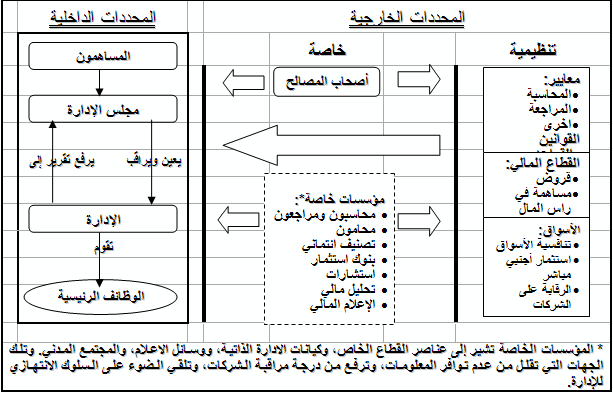 مبادئ حوكمة الشركات
لمقصود بمبادئ حوكمة فيها، وأصحاب المصالح الأخرى المرتبطة بها وتمثل هذه المبادئ العمود الفقري لالمؤسسات القواعد والنظم والإجارءات التي تحقق أفضل حماية وتوازن بين مصالح مديري المؤسسة والمساهمين تطبيق الحوكمة
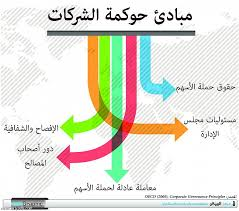 مبادئ حوكمة الشركات الصادرة عن منظمة التعاون الاقتصادي والتنمية
المبدأ الأول: توافر إطار فعال لحوكمة الشركات
إن ضمان الأساس الفعال لإطار حوكمة الشركات يمكن أن يتحقق من خلال: تطوير إطار حوكمة الشركات مع الأخذ في الاعتبار تأثيره على الاقتصاد الكلي وعلى نزاهة السوق والدوافع التي يحدثها للمشاركين في السوق وتعزيز الأسواق الشفافة والفعالة, وأن تكون المتطلبات القانونية والتنظيمية متوافقة مع قواعد القانون وذات شفافية وقابلة للتنفيذ, وأن يحدد المسؤوليات بين مختلف الجهات (الإشرافية والتنظيمية والتنفيذية) ضمن نطاق الصلاحية مع ضمان خدمة المصلحة العامة, وأن تمتلك تلك الجهات السلطة والنزاهة والموارد لتنفيذ واجباتها بأسلوب مهني وموضوعي، وأن تكون قراراتها وأحكامها واضحة وشفافة وفي الوقت المحدد ، ويؤكد هذا المبدأ على أ نّه ينبغي على إطار حوكمة الشركات أن يشجع على رفع مستوى الشفافية وكفاءة الأسواق، وأن يتوافق مع أحكام الفانون ويحدّد بوضوح توزيع المسؤوليات بين تختلف الجهات الإشرافية والتّنظيمية والتّنفيذية
وقد ركز هذا المبدأ على الجوانب التّالية:
•	ينبغي وضع إطار حوكمة الشركات بهدف أن يكون ذا تأثير على الأداء الاقتصادي الشامل ونزاهة الأسواق والحوافز التي يقدمها للمشاركين في السّوق، وتشجيع قيام أسواق مالية تتميّز بالشّفافية والفعالية؛
•	 إن المتطلبات القانونية والرّقابية التي تؤثر على ممارسة حوكمة الشركات في نطاق اختصاص تشريعي، ينبغي أن تكون ذات شفافية وقابلة للتّنفيذ وأن تتوافق مع أحكام القانون؛
•	 أن تنص التّشريعات على توزيع المسؤوليات بين الهيئات المختلفة بشكل واضح مع ضمان خدمة المصلحة العامة؛
•	أن تتمتع كل من الهيئات الإشرافية والرّقابية والتّنفيذية المسؤولة عن تنفيذ القانون بالسّلطة والنزاهة وتوفير الموارد اللّازمة للقيام بواجباتها بأسلوب مهنيٍ وبطريقة موضوعية، فضلا على إن أحكامها وقراراتها ينبغي أن تكون في الوقت المناسب وتتميّز بالشفافية مع توفيرَ الشرح الكافي لها
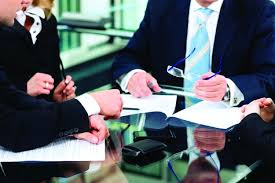 المبدأ الثاني: حقوق المساهمين

ينص هذا المبدأ على ضرورة أن يوفر إطار حوكمة الشركات الحماية للمساهمين، وأن يسهل لهم ممارسة حقوقه. والمتمثلة في: المشاركة في التصويت وانتخاب أعضاء مجلس الإدارة، والمشاركة في الأرباح والحصول على معلومات ملائمة حول الشركات في الوقت المناسب، كما يحقق للمساهمين المشاركة في اتخاذ القرارات التي تخص تعديل الأنظمة والقوانين أو إصدار أسهم إضافية، فضلاً عن السماح بالإفصاح لهم عن المعاملات غير العادية كالاندماج أو بيع نسب كبيرة من الموجودات بوضوح لكي يتم حماية حقوقهم
تحقيق المعاملة العادلة للمساهمين
يجب أن يضمن إطار حوكمة الشركات معاملة متساوية لكافة المساهمين بما في ذلك الأقلية من المساهمين والمساهمين من الأجانب, وأن تتاح الفرصة لكافة المساهمين الحصول على تعويضات في حالة انتهاك حقوقهم، وأن يأخذ كافة المساهمين حقوقهم في التصويت, كما يجب الإفصاح عن أية منفعة مادية لهم من صفقات تم إجراؤها مع الشركة والتي يمكن أن تؤثر في الشركة
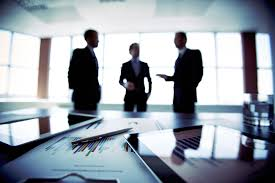 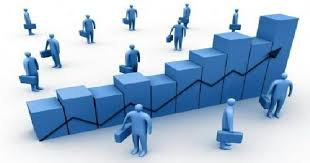 تتضمن حقوق المساهمين الأساسية توفير الأساليب الآمنة لتسجيل الملكية، ونقل أو تحويل ملكية الأسهم والحصول على المعلومات المتعلقة بالشركة بصفة دورية ومنتظمة، والمشاركة والتصويت في اجتماعات الجمعية العامة للمساهمين.
حق المساهمين في المشاركة في  وإعلامهم بشكل كافٍ عن القرارات المتعلقة بالتغيرات الجوهرية في الشركة، مثل التعديلات في النظام الأساسي والترخيص بإصدار أسهم زيادة رأس المال.
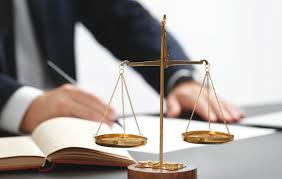 حق المساهمين في المشاركة بفاعلية والتصويت في اجتماعات الجمعية العامة للمساهمين، وإعلامهم بالقواعد، بما في ذلك إجراءات التصويت، التي تحكم اجتماعات الجمعية. 

وجوب الإفصاح عن هيكل رأس المال والترتيبات التي تمكن بعض المساهمين من الحصول على قدر من التحكم الذي يؤثر على سياسة الشركة بما لا يتناسب مع نسبة مساهمتهم.

الكفاءة والشفافية في قيام السوق بوظائفه في الرقابة علي الشركات.
المبدأ الرابع: الخاص بدور الأطراف ذوى المصلحة في حوكمة الشركات
يجب أن يعترف إطار حوكمة الشركات بحقوق أصحاب المصالح التي تم تحديدها وفقا للقانون، أو نتيجة لاتفاقيات متبادلة، وتشجيع التعاون الفعال بينهم وبين الشركة من أجل إنجاح الشركة، وخلق فرص عمل، وضمان استمرار قوة المركز المالى للشركة.
ويقصد بذلك جميع الأطراف من ذوي العلاقة بالشركة مثل أعضاء مجلس الإدارة والمديرين والموظفين والعاملين واتحادات العاملين المساهمين ومراقبي حسابات الشركة
يجب أن يؤكد إطار القواعد المنظمة لحوكمة الشركات على ضرورة احترام حقوق أصحاب المصالح التي يحميها القانون.
يجب إتاحة الفرصة لأصحاب المصالح للحصول على تعويض مناسب عن انتهاك حقوقهم.
يجب العمل على تطوير آليات مشاركة العاملين في تحسين الأداء.
توفير المعلومات وفرص النفاذ لها لأصحاب المصالح بأسلوب دوري وفي التوقيت المناسب
يجب السماح لذوي المصالح، بما فيهم العاملين من الأفراد والجهات التي تمثلهم، بالاتصال بحرية بمجلس الإدارة للتعبير عن مخاوفهم تجاه التصرفات غير قانونية والمنافية لأخلاقيات المهنة، بما لا يؤدي إلى المساس بحقوقهم.
يجب أن يزود إطار القواعد المنظمة لحوكمة الشركات بهيكل فعال كفء للحماية من الاعسار والتطبيق الفعال لحقوق الدائنين.
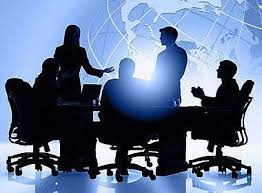 المبدأ الخامس: الخاص بالإفصاح والشفافية
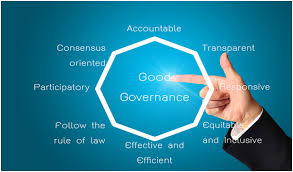 يشجع نظام الافصاح عن المعلومات المتعلقة بالشركات على الشفافية التى تعتبر أمرًا ضروريا لقدرة المساهمين على ممارسة حقوق ملكياتهم، ذلك لأن الإفصاح يمكن أن يكون أداة قوية للتأثير على سلوك الشركات وحماية المستثمرين. ويمكن لنظام الإفصاح القوى أن يساعد على اجتذاب رأس المال والمحافظة على الثقة في أسواق رأس المال. 
ويطلب المساهمون والمستثمرون الوصول إلى معلومات منتظمة موثوق بها وقابلة للمقارنة بتفصيلات كافية عنها كي يقوّموا مدى إشراف الإدارة وبهذا يمكنهم اتخاذ قرارات مدروسة عن تقييم الشركة، والملكية، وتصويت الأسهم. لذلك يجب أن يضمن إطار حوكمة الشركات تحقيق الإفصاح والشفافية في كافة الأمور الأساسية المتعلقة بالشركة بما فيها الوضع المالي والأداء والملكية وإدارة الشركة.
يجب أن يؤكد إطار القواعد المنظمة لحوكمة الشركات على الإفصاح السريع والدقيق لكافة البيانات المتعلقة بالأمور المادية للشركة، بما في ذلك الموقف المالي، الأداء، الملكية والرقابة على الشركة. ويشمل هذا المبدأ مجموعة المبادىء الفرعية التالية:
يجب ألا يقتصر الإفصاح على المعلومات الجوهرية وإنما يشمل أيضا النتائج المالية والتشغيلية للشركة، وأهداف الشركة، وملكية أسهم الأغلبية وحقوق التصويت، ومكافآت أعضاء مجلس الإدارة والمديرين التنفيذيين والمعلومات الخاصة بمؤهلاتهم وكيفية اختيارهم وعلاقتهم بالمديرين الآخرين ومدى استقلالهم، والأمور الجوهرية المتعلقة بالعاملين وغيرهم من ذوي الشأن والمصالح، وكذلك هياكل وسياسات قواعد حوكمة الشركات ومضمون قانون حوكمة الشركات وأسلوب تنفيذه.
يجب إعداد المعلومات المحاسبية والإفصاح عنها طبقًا لمعايير المحاسبة والمراجعة المالية وغير المالية.
يجب إجراء المراجعة السنوية لحسابات الشركة بواسطة مراجع مستقل ومؤهل وذلك بهدف تقديم ضمان خارجي وموضوعي للمجلس والمساهمين يفيد أن القوائم المالية تمثل بالفعل المركز المالي للشركة وأدائها في جميع المجالات الهامة.
يجب أن يقدم مراجعي الحسابات الخارجيين تقاريرهم للمساهمين وعليهم بذل العناية المهنية الحريصة عند القيام بالمراجعة.
يجب توفير قنوات لبث المعلومات تسمح بحصول المستخدمين علي معلومات كافية وفي التوقيت المناسب وبتكلفة اقتصادية وبطريقة تتسم بالعدالة.
يجب أن يزود إطار حوكمة الشركات بمنهج فعال يتناول التحليل، ويدعم توصيات المحلل، والوسطاء، وشركات التصنيف، وغيرها من الأطراف التي تؤثر على القرارات التي يتخذها المستثمرين والتي تخلو من تعارض المصالح الذي قد يؤثر على نزاهة التحليل أو توصيات المحلل.
المبدأ السادس: الخاص بمسئوليات مجلس الإدارة
يجب أن يضمن إطار حوكمة الشركات وضع تخطيط استراتيجي للشركة والمراقبة الفعالة لأداء الإدارة، والتأكيد على مسئولية مجلس الإدارة تجاه الشركة والمساهمين.
ويشمل هذا المبدأ مجموعة المبادئ الفرعية التالية:
يجب على أعضاء مجلس الإدارة العمل بإخلاص لحماية صالح الشركة والمساهمين.
على مجلس الإدارة، في حالة ما إذا أثرت قراراته على مجموعة من المساهمين أن يعامل معاملة متساوية كل فئات المساهمين.
يجب أن يضمن مجلس الإدارة الالتزام بالقانون مع الحرص علي مصالح الأطراف ذات المصلحة.
يجب على مجلس الإدارة القيام ببعض المهام الرئيسية، بما في ذلك وضع استراتيجية الشركة، سياسة الخطر، الميزانيات، خطط العمل، تحديد أهداف الأداء، مراقبة التنفيذ والأداء، النفقات الرأسمالية، الإستحواذات، وتصفية الاستثمارات، ومتابعة قياس كفاءة ممارسة الشركة لقواعد حوكمة الشركات وإجراء التعديلات عند الحاجة، وتوافر نظام رسمي يتصف بالشفافية لعمليات ترشيح وانتخاب أعضاء مجلس الإدارة، والتأكد من سلامة التقارير والنظم المحاسبية والمالية للشركة بما في ذلك نظام المراجعة المالي المستقل والرقابة الداخلية، خاصة أنظمة إدارة الخطر والرقابة المالية والتشغيلية، والالتزام بتطبيق القانون.
يجب أن يتمكن مجلس الإدارة من الحكم بموضوعية على شؤون الشركة مستقلا عن الإدارة، وذلك بتكليف عدد كافٍ من أعضاء مجلس الإدارة غير التنفيذيين يتوافر فيهم القدرة على الحكم الموضوعي على مهام قد يحدث فيها حالات تعارض المصالح المحتملة مثل التقارير المالية والتعيينات  ومكافآت التنفيذيين وأعضاء مجلس الإدارة.
يجب أن يتوافر لأعضاء مجلس الإدارة سهولة النفاذ إلي المعلومات المناسبة الدقيقة وفي الوقت المناسب حتى يتسنى لهم القيام بمسئولياتهم على أكمل وجه.
ما تجدر الإشارة اليه هو ان مبادئ منظمة التعاون الاقتصادي والتنمية تنطبق ي المقام الأول على شركات المساهمة المقيدة في البورصة، فتلك الشركات تكون ملكيتها موزعة على عدد من الشركاء مما يستلزم تحديد العلاقة بين ملكيتها وأدارتها التي تكون مؤثرة بشكل مباشر على مجموعة كبيرة من الجمهور، كما ينطبق على الشركات التي يكون تمويلها الرئيسي من المصارف كضمان للدائنين اثر التزامها بمبادئ الحوكمة، كما ان المبادئ السابقة ليست ملزمة ولا تهدف لوضع وصفة تفصيلية لنظام تشريع محلي لأي دولة، ولكنها تسعى لتحديد اهداف واقتراح وسائل مختلفة لتطبيقها باعتبارها نقاط مرجعية يمكن الاستعانة بها
مبادئ حوكمة الشركات الصادرة عن البنك الدولي
على المستوى المحلي : وضع البنك الدولي مجموعة من التقويمات التي تقوم بها الدول ، والتي تحدد على أساسها مواطن الضعف والقوة والتي تخص حوكمة وإدارة الشركات مما يساعد تلك الدول على ترتيب أولوياتها . والهدف هو التقويم  هو دعم الاطار التشريعي، وتبني مبادرة القطاع الخاص في مجال وضع قواعد وأسس حوكمة الشركات، وهو الامر الذي يتفق واطار البنك الدولي العام للتنمية الشاملة ، والذي يؤكد على حوكمة الشركات كعامل في التنمية.
على المستوى الإقليمي: عمل البنك الدولي مع بعض الوكالات الدولية الأخرى على رعاية مجموعة من حلقات النقاش التي تخاطب المسؤولين الحكوميين، المشرعين، المنظمين، الشركات المحلية والأجنبية، المستثمرين ووكالات التصنيف للمساعد على الوصول إلى راي متفق عليه بالإجماع فيما يخص اصلاح وتنظيم الشركات، وذلك بهدف تجنب الوقوع في الأزمات.
على المستوى العالمي : عمل البنك والمنظمة  التعاون الاقتصادي والتنمية على توسيع دائرة قواعد ادارة الشركات خارج نطاق دول المنظمة من خلال رعاية المنتدى الدولي لقواعد إدارة حوكمة الشركات . والذي كان هدفه الأساسي هو مساعدة الدول ذات الدخول المنخفضة على تحسين المعايير التي تستخدمها في حوكمة الشركات، حيث توصل إلى وضع نموذج ROSC، لتقوية نظام الحوكمة وإدارة الشركات في الدول النامية. 
ولقد أكد البنك الدولي عل أهمية أن تتضمن قواعد وأسس حوكمة في الشركات كل من الاعسار وحقوق الدائنين والشفافية في النظم المحاسبية والتدقيق.
مبائ حوكة الشركات الصادرة عن صندوق النقد الدولي
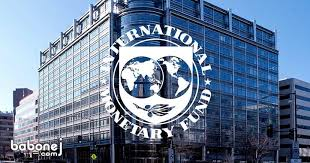 إضافة إلى مساهمة صندوق النقد الدولي في مبادرة البنك الدولي للالتزام بمعايير وقواعد ROSC فقد وضع صندوق النقد الدولي قواعد الممارسات الجيد الخاصة بشفافي السياسات المالية والنقدية الحكومية، وذلك بإصدار قانون السياسات المالية وقانون الممارسات. 
قانون السياسات المالية : يسعى صندوق النقد الدولي لتشجيع الدول الأعضاء على تطبيق المدونة القانونية للممارسات الجيدة الخاصة بالشفافية المالية، حيث يؤكد مضمون هذا القانون على ضرورة توضيح مسؤوليات الحكومة وكيفية اعداد الميزانية وتنفيذها، كما يتطلب من الحكومة توفير المعلومات الخاصة بأنشطتها للمواطنين، وان تتبع المعلومات معايير الجودة وأن تخضع لنظام تأكيد النزاهة .
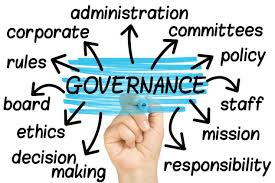 قانون الممارسات الجيدة حول الشفافية السياسات المالية والنقدية: قام صندوق النقد الدولي بإعداد قانون الممارسات الجية والخاصة بشفافية السياسات النقدية والمالية، ولقد وضع القانون في سياق تطوير المعايير والقواعد الخاصة بالإفصاح العلني للجماهير وإجراءات الشفافية التي وضعت لدعم النظم النقدية والمالية الدولية، وتدعو لدرجة اعلى من الشفافية في البنوك التجارية، وشركات السندات وشركات التامين والبنوك المركزية. ولقد تبنى صندوق النقد الدولي هذا المعيار في أفريل من عام 1998.
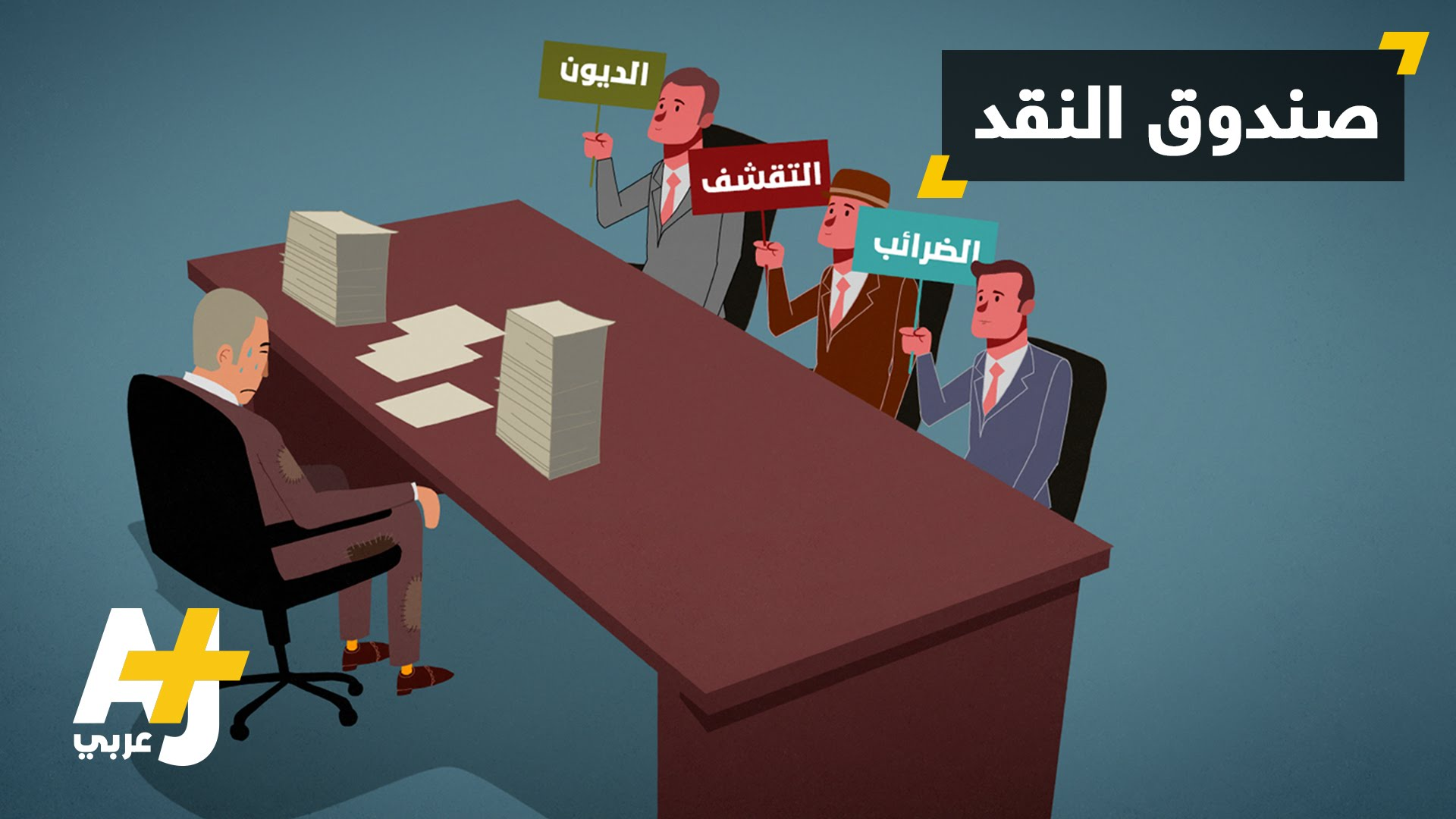 تطبيقات حوكمة الشركات
سعت المنظمات والهيئات الدولية إلى ارساء مبادئ الحوكمة في جميع دول العالم وتطبيق هذه المبادئ وفقا لتشريعات كل دولة وخصائصها الثقافية والاجتماعية وعليه سيتم تناول تطبيقاتها من خلال الياتها والأطراف المسؤولة عنها وتطبيقاتها في مختلف الدول.
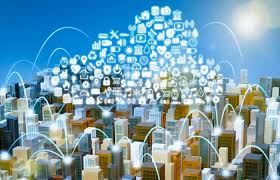 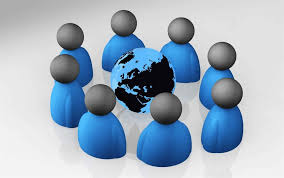 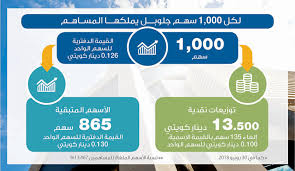 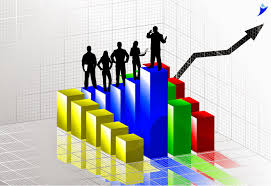 المساهمين: وهم الأطراف الذين يساهمون في راس المال للشركة، من خلال شرائهم للأسهم مقابل الحصول على الأرباح المناسبة لاستثماراتهم وزيادة قيمة الشركة على المدى الطويل، ولهم الحق في اختيار أعضاء مجلس الإدارة المناسبين لحماية حقوقهم
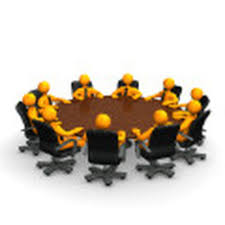 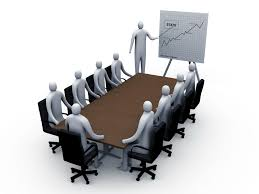 II.	مجلس الإدارة: يمثل مجلس الإدارة المصالح الأساسية للمساهمين وباقي أصحاب المصالح، كما يقوم باختيار المدراء التنفيذيين وتقديم التوجيهات العامة لهم بالإضافة إلى الرقابة على أدائهم، كما يقوم مجلس الإدارة برسم السياسات العامة للشركة وكيفية الحفاظ على حقوق المساهمين.
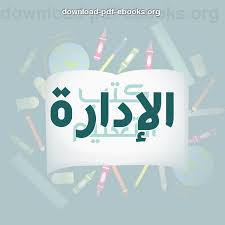 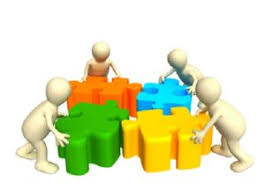 III.	الإدارة: الإدارة تعتبر حلقة الوصل بين مجلس الإدارة وبقية الأطراف المتعاملة مع الشركة وتعتبر على انها الجهة المسؤولة عن الإدارة الفعلية للشركة وتقديم التقارير الخاصة بالأداء إلى مجلس الإدارة، كما تعتبر المسؤولة عن تعظيم الأرباح وقيمة الأسهم لصالح المساهمين، وتعمل على تحقيق الإفصاح والشفافية في المعلومات التي تنشرها لهم.
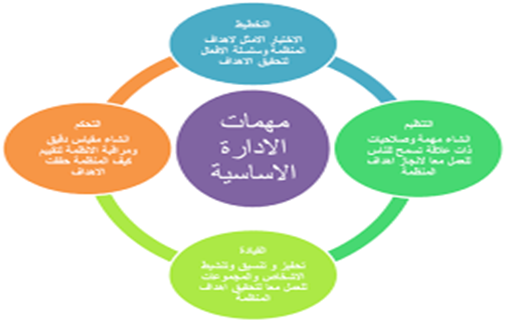 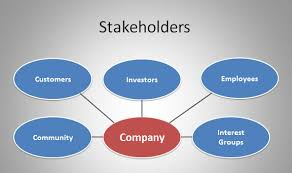 أصحاب المصالح: وهم مجموعة من الأطراف لهم مصالح داخل الشركة من دائنين، موردين، عمال وموظفين، .....
إلا أن هذه المصالح قد تكون متعارضة ومختلفة في بعض الأحيان، فالدائنون مثلا يهتمون بمقدرة الشركة على السداد، في حين يهتم العمال والموظفين على مقدرة الشركة على الاستمرار....
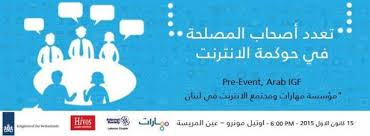 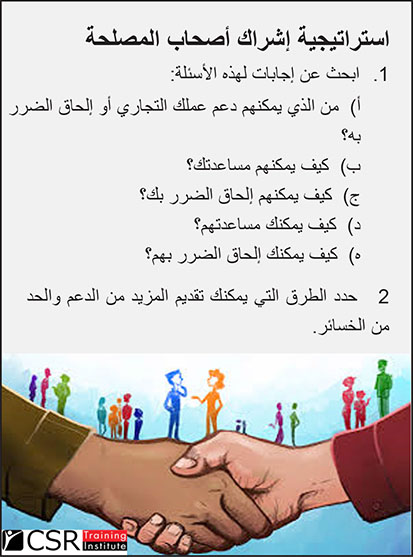 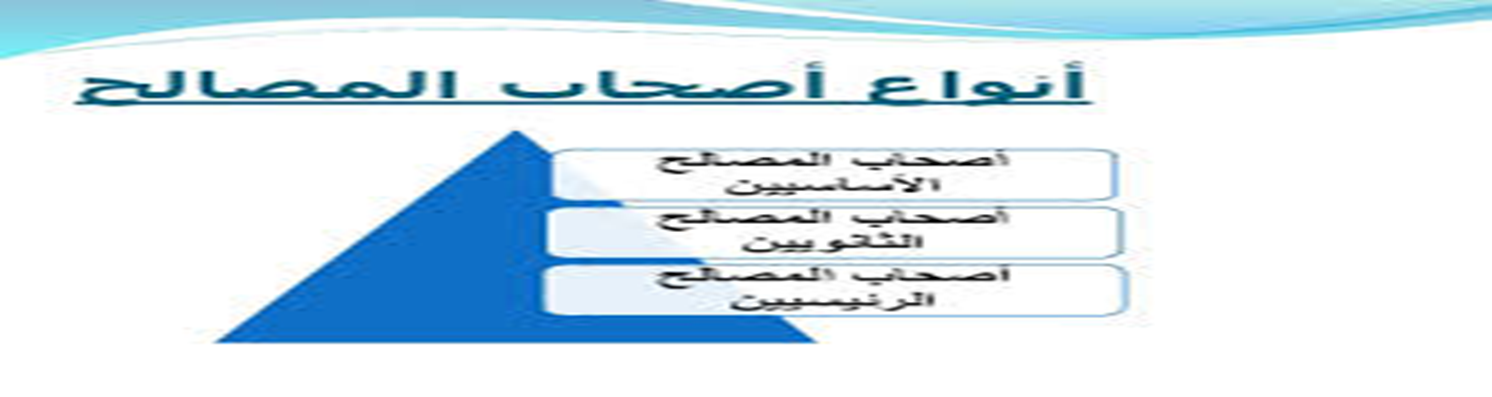 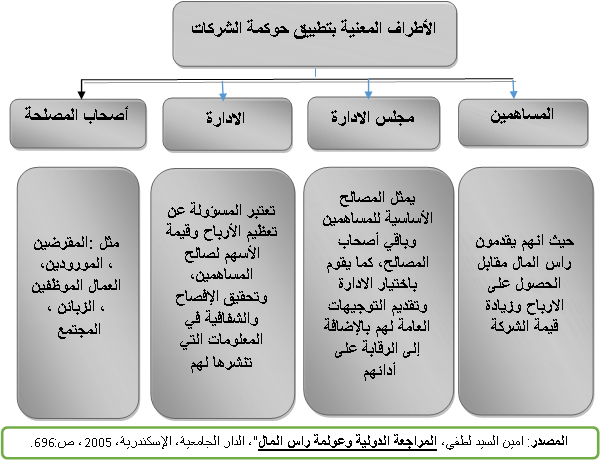 ثانيا: آليات حوكمة الشركات
الآليات الداخلية لحوكمة الشركات
الآليات الخارجية لحوكمة الشركات
مجلس الإدارة

يذكر كل من Singh و Harianto إن الناشطين في مجال حوكمة الشركات والباحثين والممارسين يعدون مجلس الإدارة أحسن أداة لمراقبة سلوك الإدارة ، إذ انه يحمي رأس المال المستثمر في الشركة من سوء الاستعمال من قبل الإدارة ، وذلك من خلال صلاحياته القانونية في تعيين وإعفاء ومكافأة الإدارة العليا . كما إن مجلس الإدارة القوي يشارك بفاعلية في وضع إستراتيجية الشركة ، ويقدم الحوافز المناسبة للإدارة ، ويراقب سلوكها ويقوم أدائها ، وبالتالي تعظيم قيمة الشركة. ولكي تكون هذه المجالس فعالة ينبغي أن تكون في الموقف الذي يؤهلها للعمل لمصلحة الشركة، وفي ذات الوقت تأخذ الأهداف الاجتماعية للشركة بعين الاعتبار، كما يجب أن تمتلك السلطة اللازمة لممارسة أحكامها الخاصة بعيدا عن التدخلات السياسية والبيروقراطية في شؤونها، وتقوم باختيار الإدارة العليا، فضلا عن الإشراف المستمر على أداء الشركة والإفصاح عن ذلك. وفي هذا السياق يأتي تأكيد.
تأكيد ( PSCGT ) على ضرورة أن تقاد كل شركة من الشركات المملوكة للدولة بمجلس إدارة فعال ، يمارس القيادة ويوجه الشركة بنزاهة وحكمة ويعمل لمصلحة الشركة بشفافية ومسؤولية.
ولكي يتمكن مجلس الإدارة في الشركة المملوكة للدولة من القيام بواجباته في التوجيه والمراقبة، يلجا إلى تأليف مجموعة من اللجان من بين أعضائه من غير التنفيذيين ، أبرزها ما يأتي
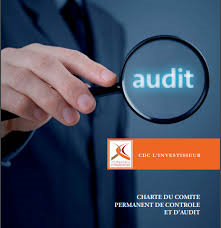 ثانيا: لجنة التدقيق 
		لقد حظيت لجنة التدقيق في الوقت الحاضر باهتمام بالغ من قبل الهيئات العلمية الدولية، والمحلية المتخصصة والباحثين، وبخاصة بعد الإخفاقات والاضطرابات المالية التي حصلت في الشركات العالمية . ويرجع هذا الاهتمام للدور الذي يمكن أن تؤديه لجنة التدقيق كأداة من أدوات حوكمة الشركات في زيادة الثقة والشفافية في المعلومات المالية التي تفصح عنها الشركات، وذلك من خلال دورها في إعداد التقارير المالية وإشرافها على وظيفة التدقيق الداخلي في الشركات، وكذلك دورها في دعم هيئات التدقيق الخارجي وزيادة استقلاليتها، فضلا عن دورها في التأكيد على الالتزام بمبادئ حوكمة الشركات.
لقد ظهر مفهوم هذه اللجنة بعد الانهيارات المالية لبعض الشركات الكبير كما تم ذكره . ففي الولايات المتحدة الأمريكية تم إصدار قانون Sarbanse Oxley Act في سنة 2002 ، الذي ألزم جميع الشركات بتشكيل لجنة التدقيق لما لها من دور هام في منع حدوث تلك الانهيارات المالية في المستقبل ، وذلك من خلال دورها في عملية إعداد القوائم المالية وكذلك في زيادة استقلالية كل من المدقق الداخلي والخارجي . أما في المملكة المتحدة فقد صدر عددا من التوصيات بتشكيل هذه اللجنة ، من أبرزها تقرير Smith Report في سنة 2003 ، الذي تضمن العديد من التوصيات الخاصة بدور ومسؤوليات لجنة التدقيق وكيفية الإفصاح عن هذه المسؤوليات في التقارير السنوية للشركات . وتجدر الإشارة إلى انه هناك العديد من الدول الأخرى مثل كندا ، وفرنسا ، وألمانيا ، وماليزيا وسنغافوره قد ظهر فيها مفهوم هذه اللجنة منذ سنوات عديدة ، وتطور هذا المفهوم بعد صدور العديد من التوصيات والمقترحات لحل المشكلات التي تواجهها هذه اللجنة في الواقع العملي ، وبالشكل الذي أصبحت هذه اللجان في الوقت الحاضر أداة هامة من أدوات حوكمة الشركات
لقد عرفت لجنة التدقيق من قبل الهيأة الكندية للمحاسبين القانونيين  ( CTCA ) بأنها " لجنة مكونة من أعضاء مجلس إدارة الشركة الذين تتركز مسؤولياتهم في مراجعة القوائم المالية السنوية قبل تسليمها إلى مجلس الإدارة ، وتتلخص نشاطاتها في ترشيح المدقق الخارجي ومناقشة نطاق ونتائج التدقيق معه ، وكذلك مراجعة نظام الرقابة الداخلية للشركة والتأكد من فاعليته ، وكذلك التأكد من تطبيق قواعد حوكمة الشركات في الشركة.
 كما عرفها ( ميخائيل ) بأنها لجنة منبثقة عن مجلس الإدارة ، تتكون من عدد من الأعضاء غير التنفيذيين ، ويحضر اجتماعات هذه اللجنة المدققون الداخليون والخارجيون إذا اقتضى الأمر ذلك ، وتفوض هذه اللجنة صلاحيات العمل طبقا للأحكام التي يقررها مجلس الإدارة ، وترفع تقاريرها الدورية إلى رئيس مجلس الإدارة .
وظائف وواجبات ( مسؤوليات ) لجنة التدقيق 
إن الدور الأساسي للجان التدقيق هو الوفاء بالتزاماتها في الحفاظ على الإشراف على الناحية المهنية والنزاهة لتدقيق الحسابات وإدارة المخاطر والرقابة الداخلية ومسائل الاتساق مع القوانين واللوائح وسلوك العاملين وممارسات التقارير المالية والترتيبات العامة لحوكمة الشركات. وسبق وان تم الإشارة إلى إحدى أهم مسؤوليات لجنة التدقيق هي التأكد من تطبيق قواعد الحوكمة على ارض الواقع
وتقترح PSCGT الوظائف التالية للجنة التدقيق :
مراجعة الكشوفات المالية قبل تقديمها إلى مجلس الإدارة .
التوصية بتعيين ومكافأة وإعفاء المدقق الخارجي.
 مناقشة نطاق وطبيعة الأولويات في التدقيق والاتفاق عليها .
المناقشة مع المدققين الخارجيين لأية تحفظات أو مشكلات تنشأ أثناء عملية التدقيق .
المناقشة مع المدققين الخارجيين والداخليين لتقويم فاعلية نظام الرقابة الداخلية في الشركة وإدارة المخاطر فيها .
الإشراف على وظيفة التدقيق الداخلي ومراجعة التقارير التي تقدمها والنتائج التي تتوصل إليها تقديم التوصيات للإدارة لاتخاذ الإجراءات اللازمة .
 القيام بأية واجبات تكلف بها من قبل مجلس الإدارة ، والتي لها صلة بأعمال التدقيق والرقابة
أ. لجنة المكافآت:
توصي اغلب الدراسات الخاصة بحوكمة الشركات والتوصيات الصادرة عن الجهات المهتمة بها بأنه يجب أن تشكل لجان المكافآت من أعضاء مجلس الإدارة غير التنفيذيين. وفي مجال الشركات المملوكة للدولة فقد تضمنت إرشادات منظمة التعاون الاقتصادي والتنمية ( OECD ) تأكيدا على ضرورة أن تكون مكافآت أعضاء مجلس الإدارة و الإدارة العليا معقولة ، وذلك لضمان تعزيز مصالح الشركة في الأمد البعيد من خلال جذب المهنيين من ذوي الكفاءات العالية.
ب. وظائف لجنة المكافآت وواجباتها
تتركز وظائف لجنة المكافآت وواجباتها في تحديد الرواتب والمكافآت والمزايا الخاصة بالإدارة العليا لذا فان Mintz حدد تلك الواجبات بما يأتي: 
- تحديد والمكافآت والمزايا الأخرى للإدارة العليا ، و مراجعتها والتوصية لمجلس الإدارة بالمصادقة عليها.
- وضع سياسات لإدارة برامج مكافأة الإدارة العليا و مراجعة هذه السياسات بشكل دوري .
-اتخاذ خطوات لتعديل برامج مكافآت الإدارة العليا التي ينتج عنها دفعات لا ترتبط بشكل معقول بأداء عضو الإدارة العليا 
- وضع سياسات لمزايا الإدارة ومراجعتها باستمرار
ج. لجنة التعيينات:
يجب أن يتم تعيين أعضاء مجلس الإدارة والموظفين من بين أفضل المرشحين الذين تتلاءم مهاراتهم وخبراتهم مع المهارات والخبرات المحددة من الشركة . ولضمان الشفافية في تعيين أعضاء مجلس الإدارة وبقية الموظفين فقد وضعت PSCGT لهذه اللجنة مجموعة من الواجبات هي:
أن تقوم لجنة التعيينات في الشركة مع مجلس الإدارة وبمصادقة الوزير المختص بوضع المهارات والخبرات المطلوب توافرها لدى عضو مجلس الإدارة والموظفين المطلوبين
 يجب على لجنة التعيينات أن تضع آليات شفافة للتعيين، بما يضمن الحصول على أفضل المرشحين المؤهلين 
 أن تقوم اللجنة مع بقية أعضاء مجلس الإدارة بتقويم المهارات المطلوبة للشركة باستمرار .
 يجب أن تقوم اللجنة بالإعلان عن الوظيفة المطلوب إشغالها ، ودعوة المؤهلين لتقديم طلباتهم للتعيين. 
على اللجنة أن تتوخى الموضوعية ، وذلك بمقارنة مؤهلات ومهارات المتقدم مع المواصفات الموضوعة من الشركة .
ثالثا:التدقيق الداخلي
تؤدي وظيفة التدقيق الداخلي دورا مهما في عملية الحوكمة، إذ إنها تعزز هذه العملية، وذلك بزيادة قدرة المواطنين على مساءلة الشركة. حيث يقوم المدققون الداخليون من خلال الأنشطة التي ينفذونها بزيادة المصداقية، العدالة، تحسين سلوك الموظفين العاملين في الشركات المملوكة للدولة وتقليل مخاطر الفساد الإداري والمالي. وفي هذا السياق يرى Archambeault إن كل من التدقيق الداخلي والخارجي يعد آلية مهمة من آليات المراقبة ضمن إطار هيكل الحوكمة ، وبشكل خاص فيما يتصل بضمان دقة ونزاهة التقارير المالية ومنع واكتشاف حالات الغش والتزوير. وقد اعترفت الهيئات المهنية والتنظيمية بأهمية وظيفة التدقيق الداخلي في عملية الحوكمة. فقد أكدت لجنة كادبيريCadbury committee على أهمية مسؤولية المراجع الداخلي في منع واكتشاف الغش والتزوير. ولتحقيق هذه الوظيفة لأهدافها، يجب أن تكون مستقلة وتنظم بشكل جيد وتستند إلى تشريع خاص بها
وفي هذا الاتجاه يؤكد كل من" Cohen et al. "على انه يتم تقوية استقلالية هذه الوظيفة عندما ترفع تقاريرها إلى لجنة التدقيق بشكل مباشر وليس إلى الإدارة. بالاضافة إلى ذلك يمكن أن تزداد فاعلية لجنة التدقيق الداخلي عندما تكون قادرة على توزيع ملاك التدقيق الداخلي للحصول على معلومات مهمة خاصة بالشركة، مثل تقوية نظام الرقابة الداخلية ونوعية السياسات المحاسبية المستخدمة
الآليات الخارجية لحوكمة الشركات
تتمثل آليات حوكمة الشركات الخارجية بالرقابات التي يمارسها أصحاب المصالح الخارجيين على الشركة ، والضغوط التي تمارسها المنظمات الدولية المهتمة بهذا الموضوع ، حيث يشكل هذا المصدر احد المصادر الكبرى المولدة لضغط هائل من اجل تطبيق قواعد الحوكمة . ومن الأمثلة على هذه الآليات ما يأتي:
منافسة سوق المنتجات ( الخدمات ) وسوق العمل الإداري :
تعد منافسة سوق المنتجات ( أو الخدمات ) احد الآليات المهمة لحوكمة الشركات . ويؤكد على هذه الأهمية كل من ( Hess and Impavido ) ، وذلك بقولهم إذا لم تقم الإدارة بواجباتها بالشكل الصحيح إنها سوف تفشل في منافسة الشركات التي تعمل في نفس حقل الصناعة ، وبالتالي تتعرض للإفلاس . إذن إن منافسة سوق المنتجات ( أو الخدمات ) تهذب سلوك الإدارة ، وبخاصة إذا كانت هناك سوق فعالة للعمل الإداري Labor Market للإدارة العليا ، وهذا يعني إن إدارة الشركة ستسعى جاهدة إلى عدم التعرض لحالة الإفلاس لأنه سوف يكون له تأثير سيئ على مستقبل المدير وأعضاء مجلس الإدارة ، إذ غالبا ما تحدد اختبارات الملائمة للتعيين انه لا يتم إشغال مواقع المسؤولية من أعضاء مجلس إدارة أو مديرين تنفيذيين سبق أن قادوا شركاتهم إلى الإفلاس أو التصفية .
عمليات الاندماج والاستحواذ
مما لاشك فيه إن الاندماج والاستحواذ من الأدوات التقليدية لإعادة الهيكلة في قطاع الشركات في أنحاء العالم . ويشير كل من (John and Kedia ) إلى وجود العديد من الأدبيات والأدلة التي تدعم وجهة النظر التي ترى إن الاستحواذ آلية مهمة من آليات الحوكمة ( في الولايات المتحدة الأمريكية على سبيل المثال ) ، وبدونه لا يمكن السيطرة على سلوك الإدارة بشكل فعال ، حيث غالبا ما يتم الاستغناء عن خدمات الإدارات ذات الأداء المنخفض عندما تحصل عملية الاستحواذ أو الاندماج.
 أما في الشركات المملوكة للدولة فتشير منظمة التعاون الاقتصادي والتنمية OECD إلى إن الحكومة الصينية على سبيل المثال قد استفادت من هذه الآلية ، وذلك بعد إعطاء هذه الشركات قدرا من الاستقلالية في اتخاذ القرارات ومنها قرارات الاستحواذ والاندماج ، ولكن تبقى الدولة بحاجة إلى أن تتأكد من عدم الإضرار بحقوقها كمالك للأسهم جراء مثل هذه القرارات المهمة التي تتخذها الإدارات
التدقيق الخارجي
يؤدي المراجع الخارجي دورا مهما في المساعدة على تحسين نوعية الكشوفات المالية، ولتحقيق ذلك ينبغي عليه مناقشة لجنة التدقيق في نوعية تلك الكشوفات، وليس مقبوليتها فقط. ومع تزايد التركيز على دور مجالس الإدارة ، وعلى وجه الخصوص لجنة التدقيق في اختيار المراجع الخارجي والاستمرار في تكليفه ، يرى Abbot and Parker إن لجان التدقيق المستقلة والنشيطة سوف تطلب تدقيقا ذا نوعية عالية ، وبالتالي اختيار المدققين الأكفاء والمتخصصين في حقل الصناعة الذي تعمل فيه الشركة.يمثل التدقيق الخارجي حجر الزاوية لحوكمة جيدة للشركات المملوكة للدولة ، إذ يساعد المراجعون الخارجيون هذه الشركات على تحقيق المساءلة والنزاهة وتحسين العمليات فيها ، ويغرسون الثقة بين أصحاب المصالح والمواطنين بشكل عام .
كما تؤكد اللجنة الفنية التابعة للمنظمة العالمية للهيئات المشرفة على تداول الأوراق المالية (IOSCO) أن الفهم العام لمصداقية التقارير المالية يتأثر إلى حد كبير بفاعلية المدققين الخارجيين في تدقيق القوائم المالية وإعداد التقارير عن ذلك. وتعد استقلالية المدقق الخارجي مسألة أساسية لثقة المساهمين والأطراف الأخرى المرتبطة بالشركة في القوائم المالية والتعويل عليها في اتخاذ القرارات التي تخص الشركات
 ولإنجاز كل دور من هذه الأدوار يستخدم المراجعون الخارجيون التدقيق المالي، وتدقيق الأداء، والتحقق والخدمات الاستشارية .
التشريع والقوانين
غالبا ما تشكل وتؤثر هذه الآليات على التفاعلات التي تجري بين الفاعلين الذين يشتركون بشكل مباشر في عملية الحوكمة. لقد أثرت بعض التشريعات على الفاعلين الأساسيين في عملية الحوكمة، ليس فيما يتصل بدورهم ووظيفتهم في هذه العملية، بل على كيفية تفاعلهم مع بعضهم
آليات حوكمة خارجية أخرى
هناك آليات حوكمة خارجية أخرى فضلا عن ما تقدم ذكره ، تؤثر على فاعلية الحوكمة بطرق هامة ومكملة للآليات الأخرى في حماية مصالح أصحاب المصالح في الشركة . ويذكر Cohen et al. إنها تتضمن ( ولكن لا تقتصر على ) المنظمين ، المحللين الماليين وبعض المنظمات الدولية.
فعلى سبيل المثال تمارس منظمة الشفافية العالمية ضغوطا هائلة على الحكومات والدول ، من اجل محاربة الفساد المالي والإداري ، وتضغط منظمة التجارة العالمية ( WOT ) من اجل تحسين النظم المالية والمحاسبية ، وفي قطاع البنوك ، تمارس لجنة بازل ضغطا من اجل ممارسة الحوكمة فيها .